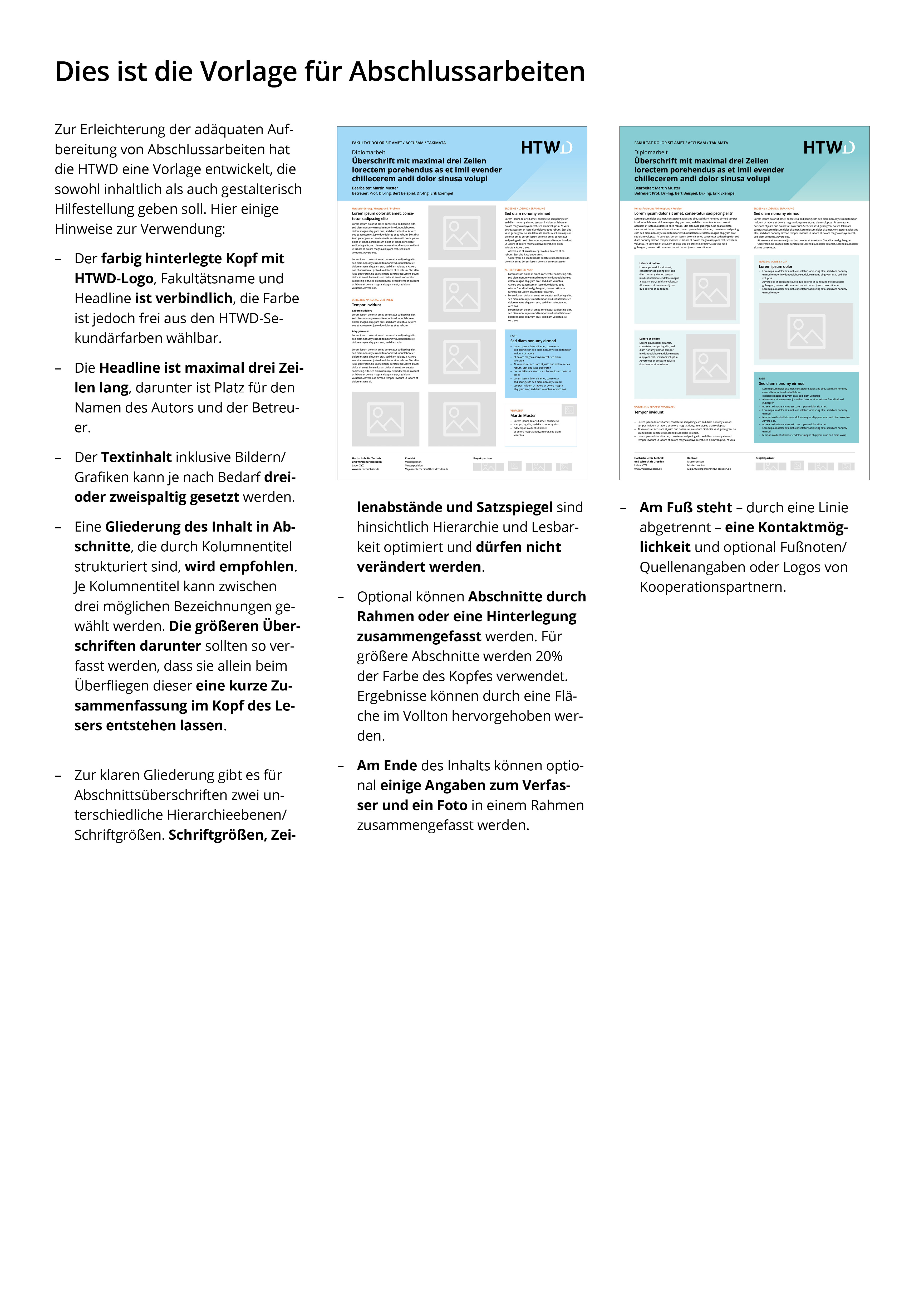 Diese Vorlage ist für Poster im Format DIN A1: 594 x 841 mm (Aushang im Z-Gebäude)
Für M-Gebäude Postervorlage im Format 1000 x 700 mm verwenden!

Bitte möglichst wenig Fließtext verwenden. Prägnant formulieren!
Für Photogrammetrie-Poster nutzen
[Speaker Notes: Diese Vorlage ist für Poster im Format DIN A1: 594 x 841 mm (Aushang im Z-Gebäude)
Für M-Gebäude Postervorlage im Format 1000 x 700 mm verwenden!]
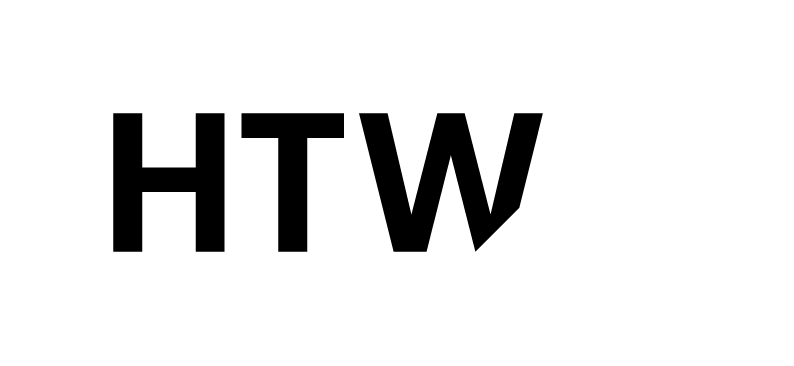 FAKULTÄT GEOINFORMATION
Bachelorarbeit
Überschrift mit maximal drei Zeilen 
lorectem porehendus as et imil evender chillecerem andi dolor sinusa volupi
Bearbeiter: Martin Muster
Betreuer: Prof. Dr.-Ing. Bert Beispiel, Dr.-Ing. Erik Exempel
Herausforderung / Hintergrund / Problem
Lorem ipsum dolor sit amet, conse-tetur sadipscing elitr
Lorem ipsum dolor sit amet, consetetur sadipscing elitr, sed diam nonumy eirmod tempor invidunt ut labore et dolore magna aliquyam erat, sed diam voluptua. At vero eos et accusam et justo duo dolores et ea rebum. Stet clita kasd gubergren, no sea takimata sanctus est Lorem ipsum dolor sit amet. Lorem ipsum dolor sit amet, consetetur sadipscing elitr, sed diam nonumy eirmod tempor invidunt ut labore et dolore magna aliquyam erat, sed diam voluptua. At vero eos.

Lorem ipsum dolor sit amet, consetetur sadipscing elitr, sed diam nonumy eirmod tempor invidunt ut labore et dolore magna aliquyam erat, sed diam voluptua. At vero eos et accusam et justo duo dolores et ea rebum. Stet clita kasd gubergren, no sea takimata sanctus est Lorem ipsum dolor sit amet. Lorem ipsum dolor sit amet, consetetur sadipscing elitr, sed diam nonumy eirmod tempor invidunt ut labore et dolore magna aliquyam erat, sed diam voluptua. At vero eos.


VORGEHEN / PROZESS / VORHABEN
Tempor invidunt
Labore et dolore
Lorem ipsum dolor sit amet, consetetur sadipscing elitr, sed diam nonumy eirmod tempor invidunt ut labore et dolore magna aliquyam erat, sed diam voluptua. At vero eos et accusam et justo duo dolores et ea rebum.
Aliquyam erat
Lorem ipsum dolor sit amet, consetetur sadipscing elitr, sed diam nonumy eirmod tempor invidunt ut labore et dolore magna aliquyam erat, sed diam volu. 

Lorem ipsum dolor sit amet, consetetur sadipscing elitr, sed diam nonumy eirmod tempor invidunt ut labore et dolore magna aliquyam erat, sed diam voluptua. At vero eos et accusam et justo duo dolores et ea rebum. Stet clita kasd gubergren, no sea takimata sanctus est Lorem ipsum dolor sit amet. Lorem ipsum dolor sit amet, consetetur sadipscing elitr, sed diam nonumy eirmod tempor invidunt ut labore et dolore magna aliquyam erat, sed diam voluptua. At vero eos eirmod tempor invidunt ut labore et dolore magna ali.
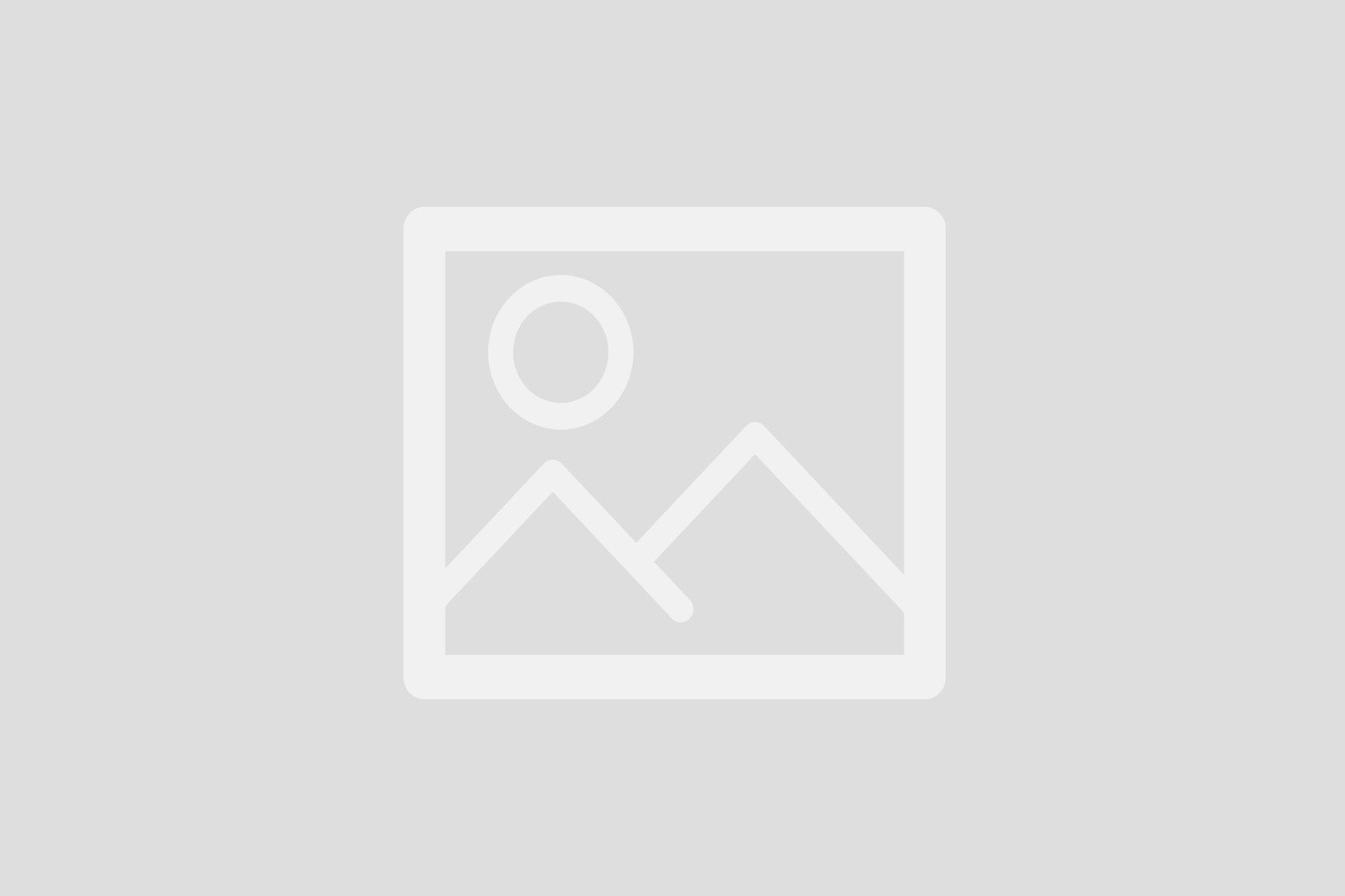 ERGEBNIS / LÖSUNG / ERFAHRUNG
Sed diam nonumy eirmod
Lorem ipsum dolor sit amet, consetetur sadipscing elitr, sed diam nonumy eirmod tempor invidunt ut labore et dolore magna aliquyam erat, sed diam voluptua. At vero eos et accusam et justo duo dolores et ea rebum. Stet clita kasd gubergren, no sea takimata sanctus est Lorem ipsum dolor sit amet. Lorem ipsum dolor sit amet, consetetur sadipscing elitr, sed diam nonumy eirmod tempor invidunt ut labore et dolore magna aliquyam erat, sed diam voluptua. At vero eos.
At vero eos et accusam et justo duo dolores et ea rebum. Stet clita kasd gubergren.
Gubergren, no sea takimata sanctus est Lorem ipsum dolor sit amet. 

NUTZEN / VORTEIL / USP
Lorem ipsum dolor sit amet, consetetur sadipscing elitr, sed diam nonumy eirmod tempor invidunt ut labore et dolore magna aliquyam erat, sed diam voluptua
At vero eos et accusam et justo duo dolores et ea rebum. Stet clita kasd gubergren, no sea takimata sanctus est Lorem ipsum dolor sit amet. 
Lorem ipsum dolor sit amet, consetetur sadipscing elitr, sed diam nonumy eirmod tempor invidunt ut labore et dolore magna aliquyam erat, sed diam voluptua. At vero eos.
Lorem ipsum dolor sit amet, consetetur sadipscing elitr, sed diam nonumy eirmod tempor invidunt ut labore et dolore magna aliquyam erat.
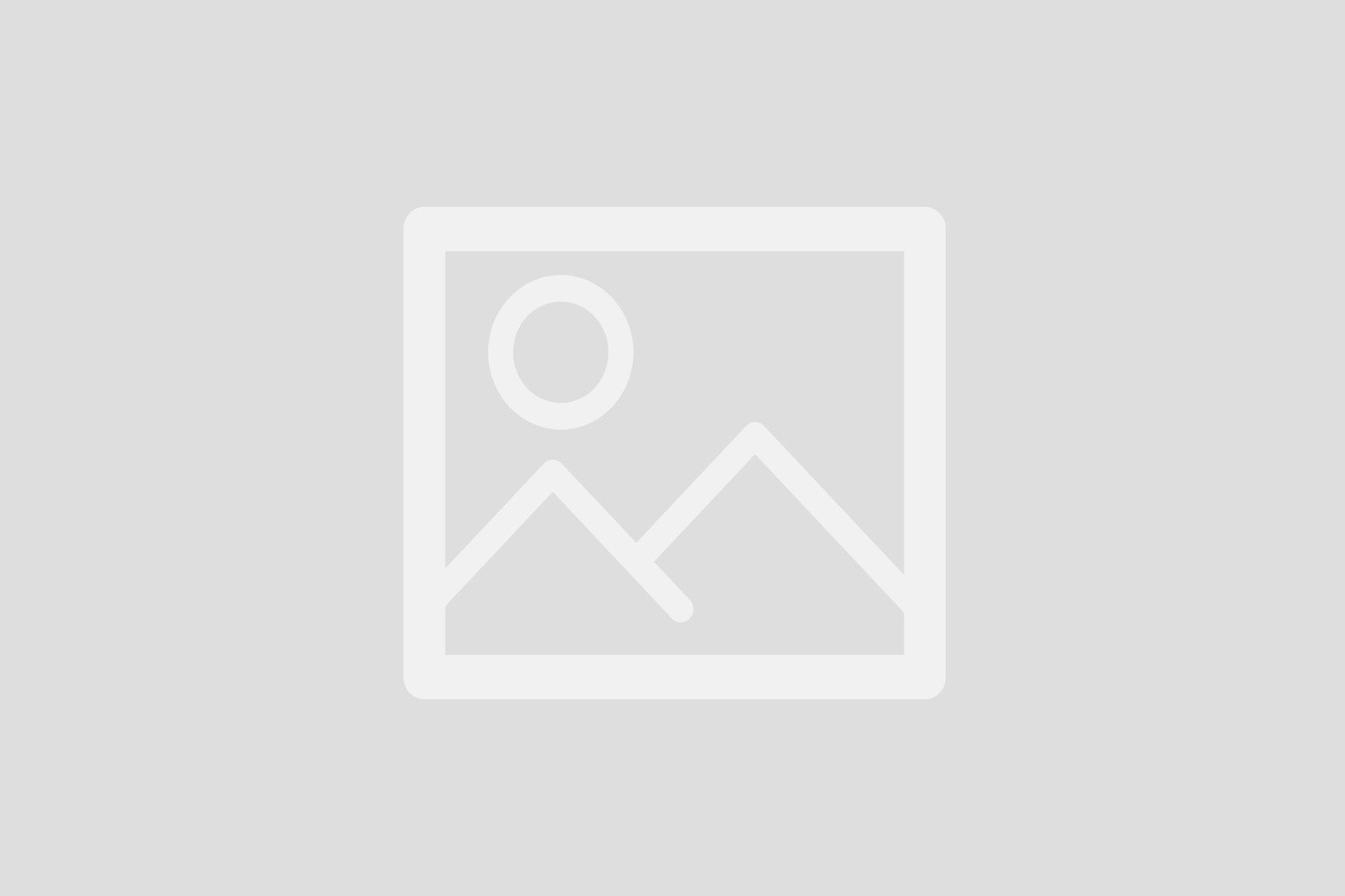 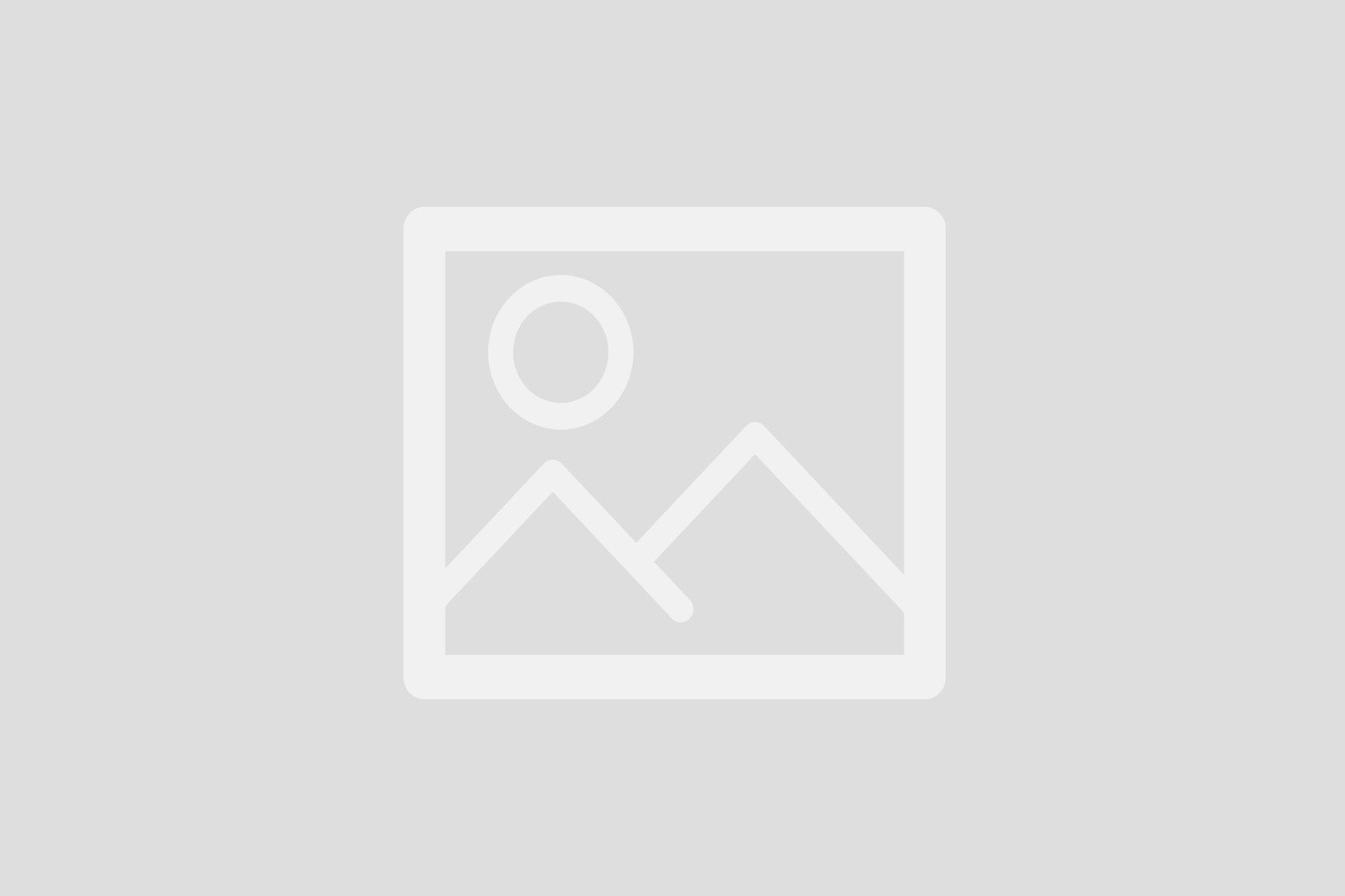 FAZIT / AUSBLICK
Sed diam nonumy eirmod
Lorem ipsum dolor sit amet, consetetur sadipscing elitr, sed diam nonumy eirmod tempor invidunt ut labore 
et dolore magna aliquyam erat, sed diam voluptua
At vero eos et accusam et justo duo dolores et ea rebum. Stet clita kasd gubergren
no sea takimata sanctus est Lorem ipsum dolor sit amet. 
Lorem ipsum dolor sit amet, consetetur sadipscing elitr, sed diam nonumy eirmod 
tempor invidunt ut labore et dolore magna aliquyam erat, sed diam voluptua
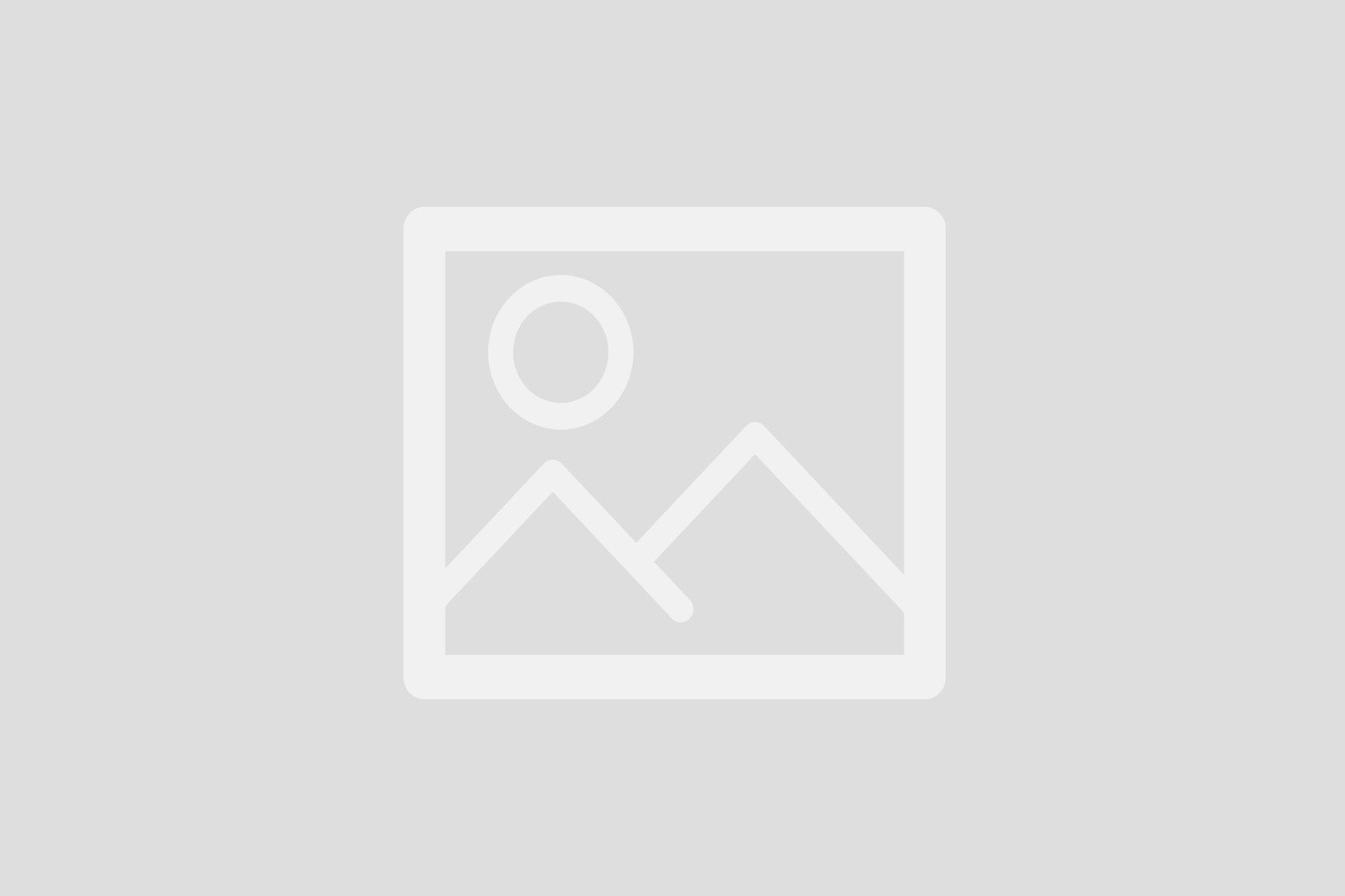 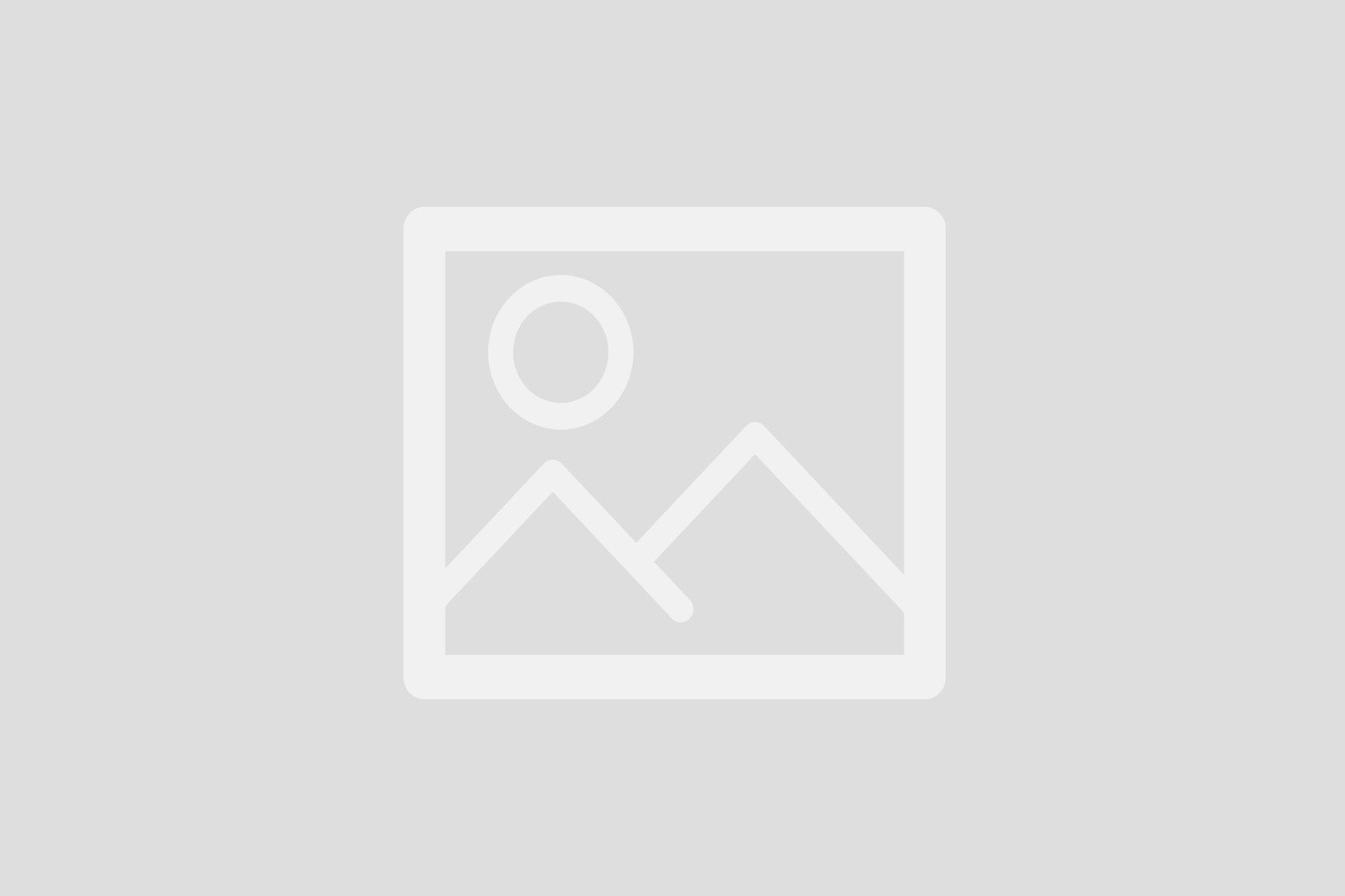 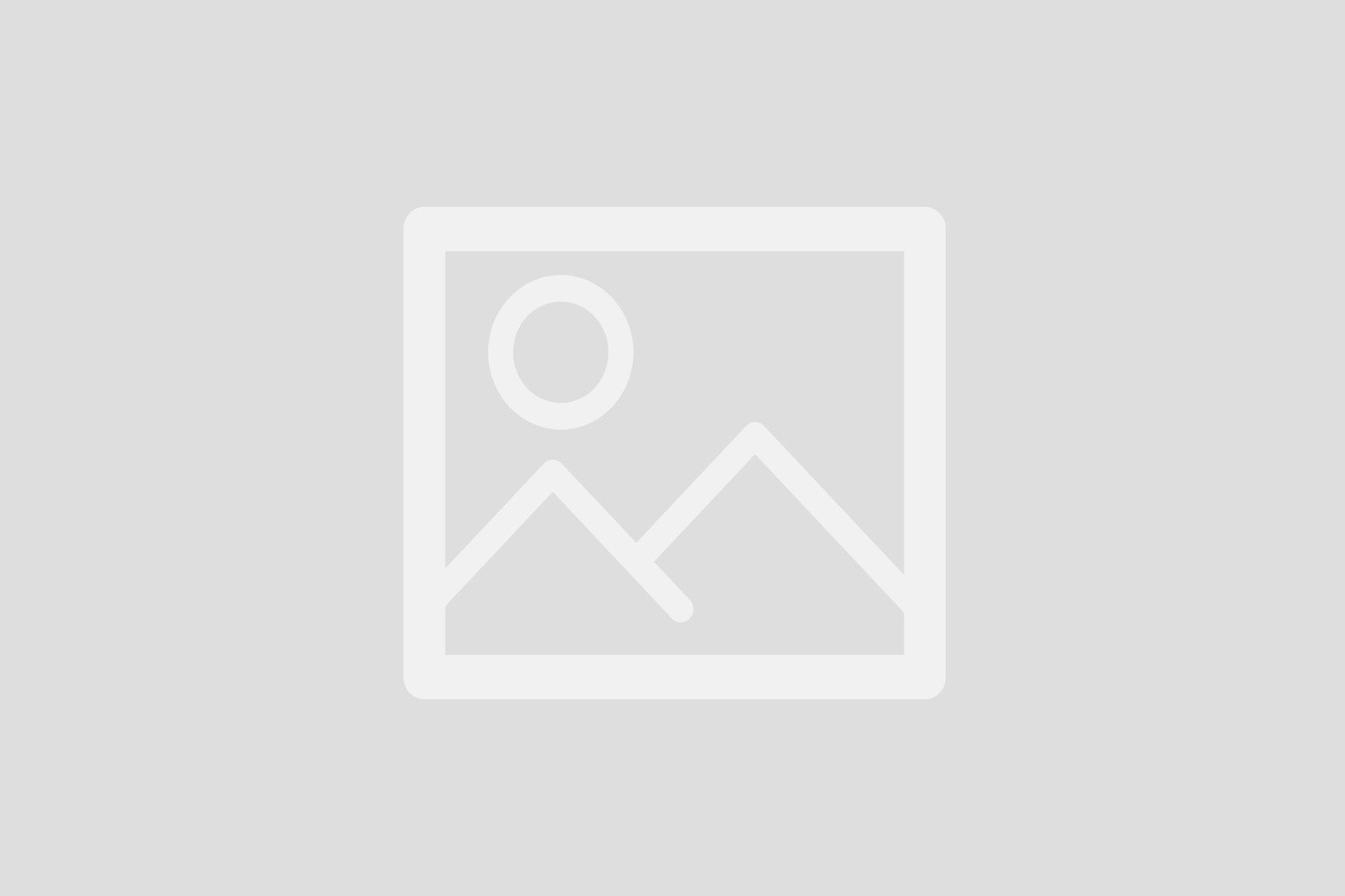 VERFASSER
Martin Muster
Lorem ipsum dolor sit amet, consetetur
 sadipscing elitr, sed diam nonumy eirm
od tempor invidunt ut labore 
et dolore magna aliquyam erat, sed diam voluptua
Hochschule für Technik und Wirtschaft Dresden
Fakultät GeoinformationProfessur Photogrammetrie
Kontakt
Prof. Dr.-Ing. Danilo Schneider
www.photogrammetrie.de
Zusammenarbeit mit:
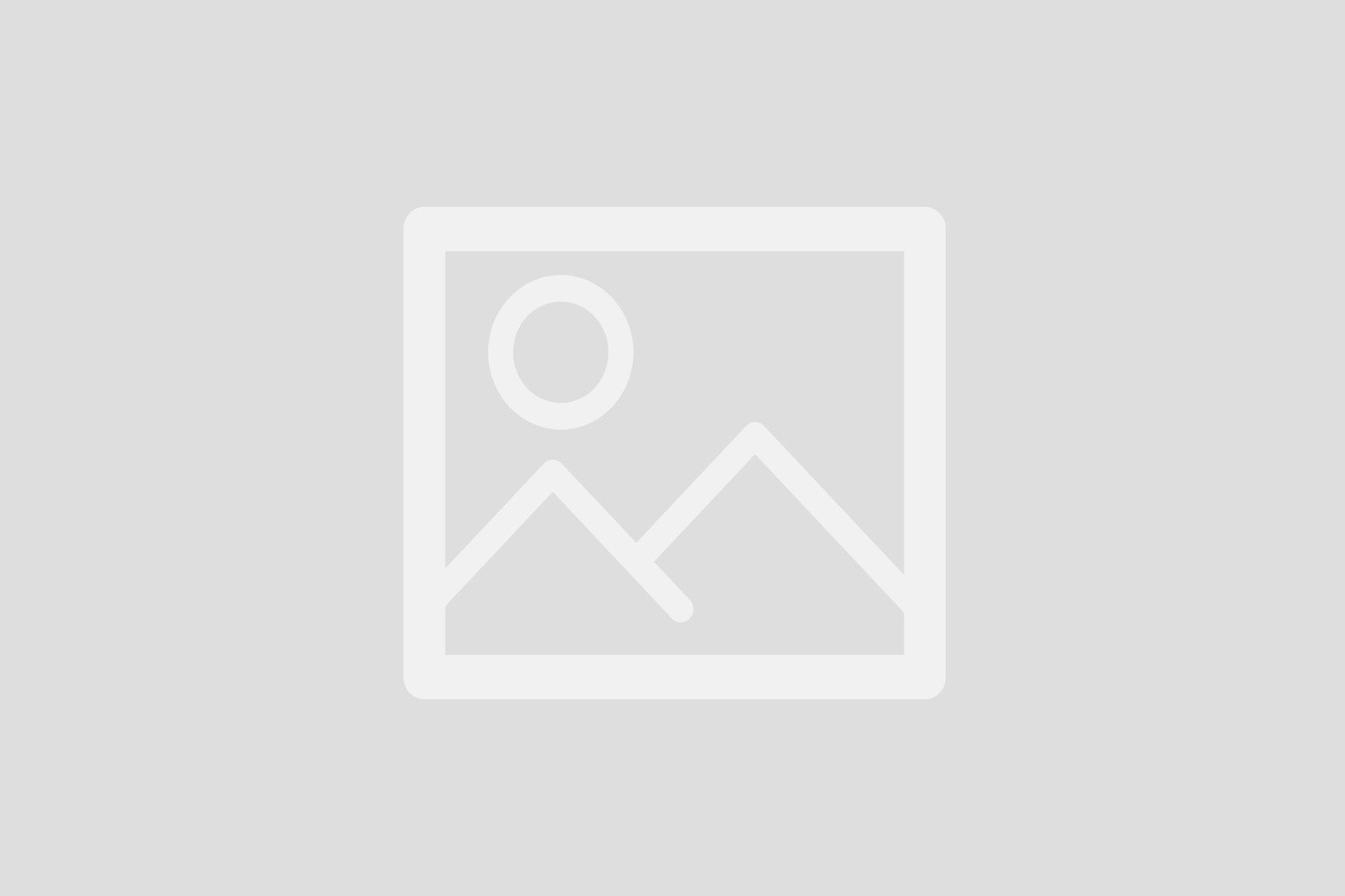 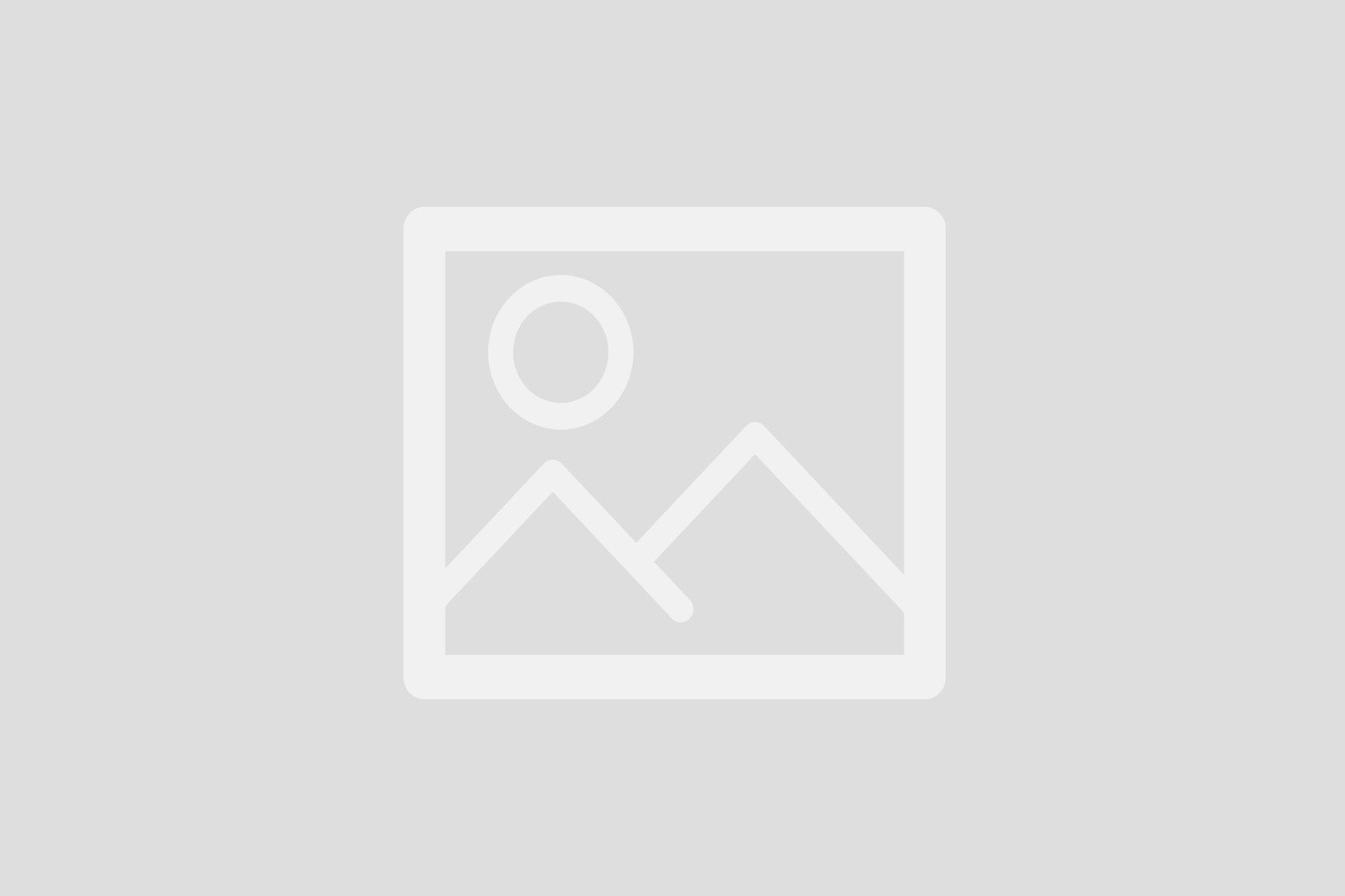 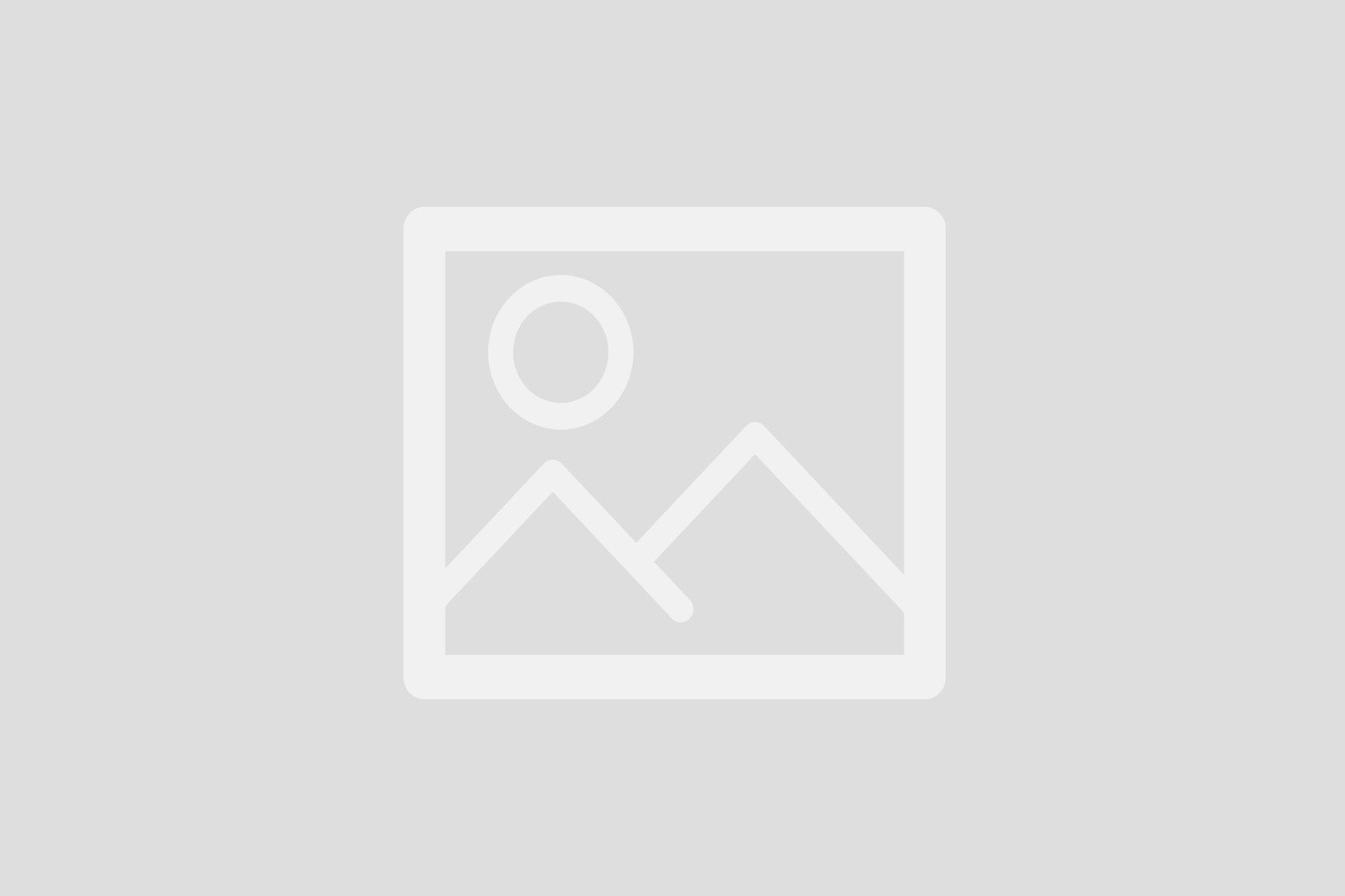 01/2025
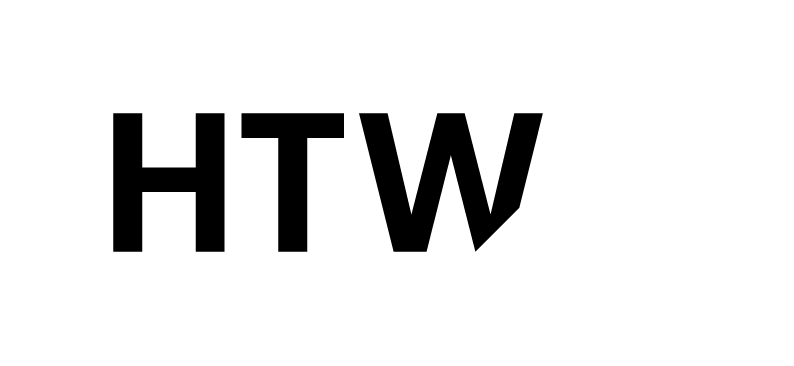 FAKULTÄT GEOINFORMATION
Bachelorarbeit
Überschrift mit maximal drei Zeilen 
lorectem porehendus as et imil evender chillecerem andi dolor sinusa volupi
Bearbeiter: Martin Muster
Betreuer: Prof. Dr.-Ing. Bert Beispiel, Dr.-Ing. Erik Exempel
Herausforderung / Hintergrund / Problem
Lorem ipsum dolor sit amet, conse-tetur sadipscing elitr
Lorem ipsum dolor sit amet, consetetur sadipscing elitr, sed diam nonumy eirmod tempor invidunt ut labore et dolore magna aliquyam erat, sed diam voluptua. At vero eos et accusam et justo duo dolores et ea rebum. Stet clita kasd gubergren, no sea takimata sanctus est Lorem ipsum dolor sit amet. Lorem ipsum dolor sit amet, consetetur sadipscing elitr, sed diam nonumy eirmod tempor invidunt ut labore et dolore magna aliquyam erat, sed diam voluptua. At vero eos. Lorem ipsum dolor sit amet, consetetur sadipscing elitr, sed diam nonumy eirmod tempor invidunt ut labore et dolore magna aliquyam erat, sed diam voluptua. At vero eos et accusam et justo duo dolores et ea rebum.
ERGEBNIS / LÖSUNG / ERFAHRUNG
Sed diam nonumy eirmod
Lorem ipsum dolor sit amet, consetetur sadipscing elitr, sed diam nonumy eirmod tempor invidunt ut labore et dolore magna aliquyam erat, sed diam voluptua. At vero eos et accusam et justo duo dolores et ea rebum. Stet clita kasd gubergren, no sea takimata sanctus est Lorem ipsum dolor sit amet. Lorem ipsum dolor sit amet, consetetur sadipscing elitr, sed diam nonumy eirmod tempor invidunt ut labore et dolore magna aliquyam erat, sed diam voluptua. At vero eos.
At vero eos et accusam et justo duo dolores et ea rebum. Stet clita kasd gubergren.
Gubergren, no sea takimata sanctus est Lorem ipsum dolor sit amet. Lorem ipsum dolor sit ame consetetur.
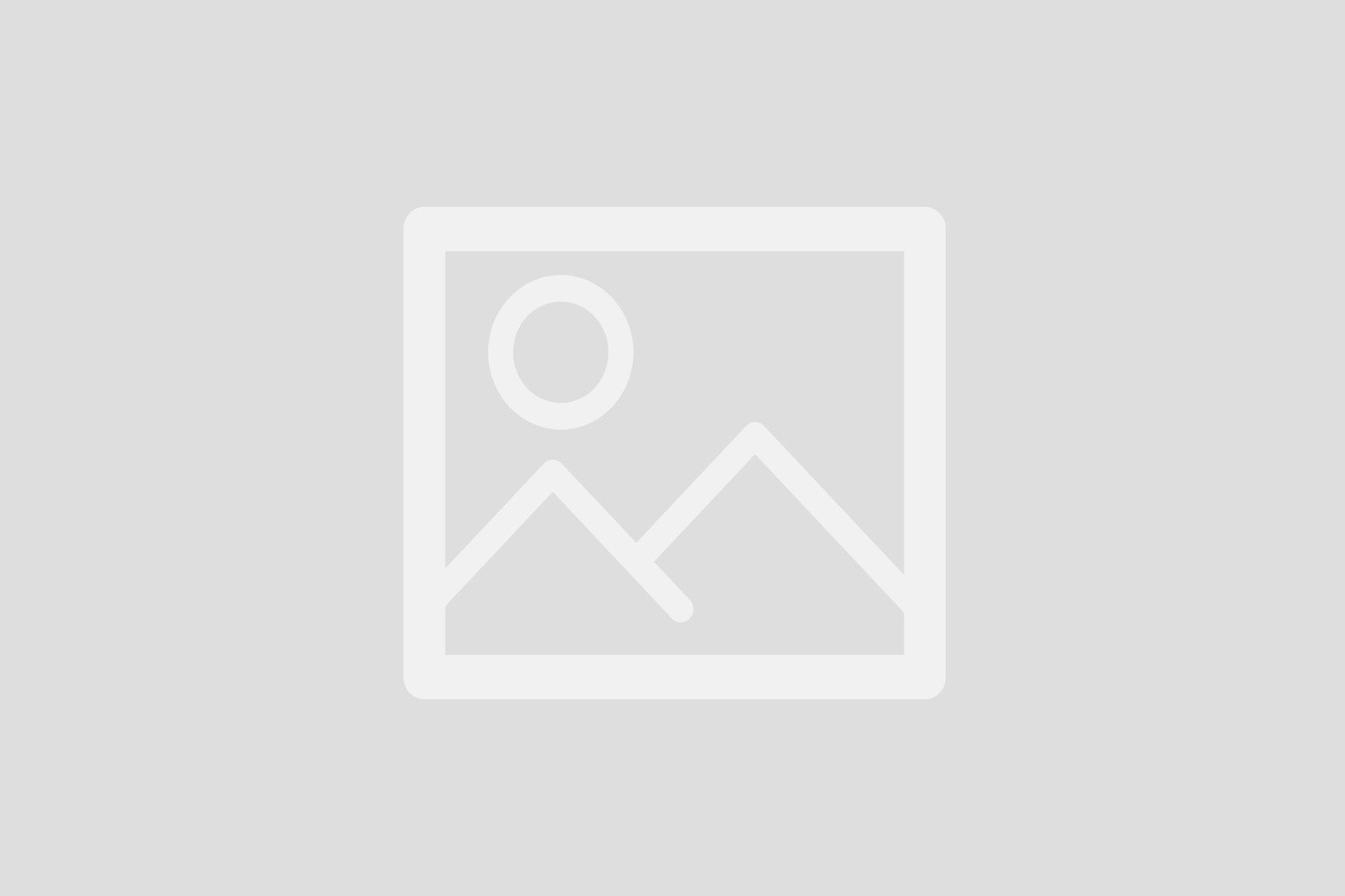 NUTZEN / VORTEIL / USP
Lorem ipsum dolor
Lorem ipsum dolor sit amet, consetetur sadipscing elitr, sed diam nonumy eirmod tempor invidunt ut labore et dolore magna aliquyam erat, sed diam voluptua
At vero eos et accusam et justo duo dolores et ea rebum. Stet clita kasd gubergren, no sea takimata sanctus est Lorem ipsum dolor sit amet. 
Lorem ipsum dolor sit amet, consetetur sadipscing elitr, sed diam nonumy eirmod tempor
Labore et dolore
Lorem ipsum dolor sit amet, consetetur sadipscing elitr, sed diam nonumy eirmod tempor invidunt ut labore et dolore magna aliquyam erat, sed diam voluptua. At vero eos et accusam et justo duo dolores et ea rebum.
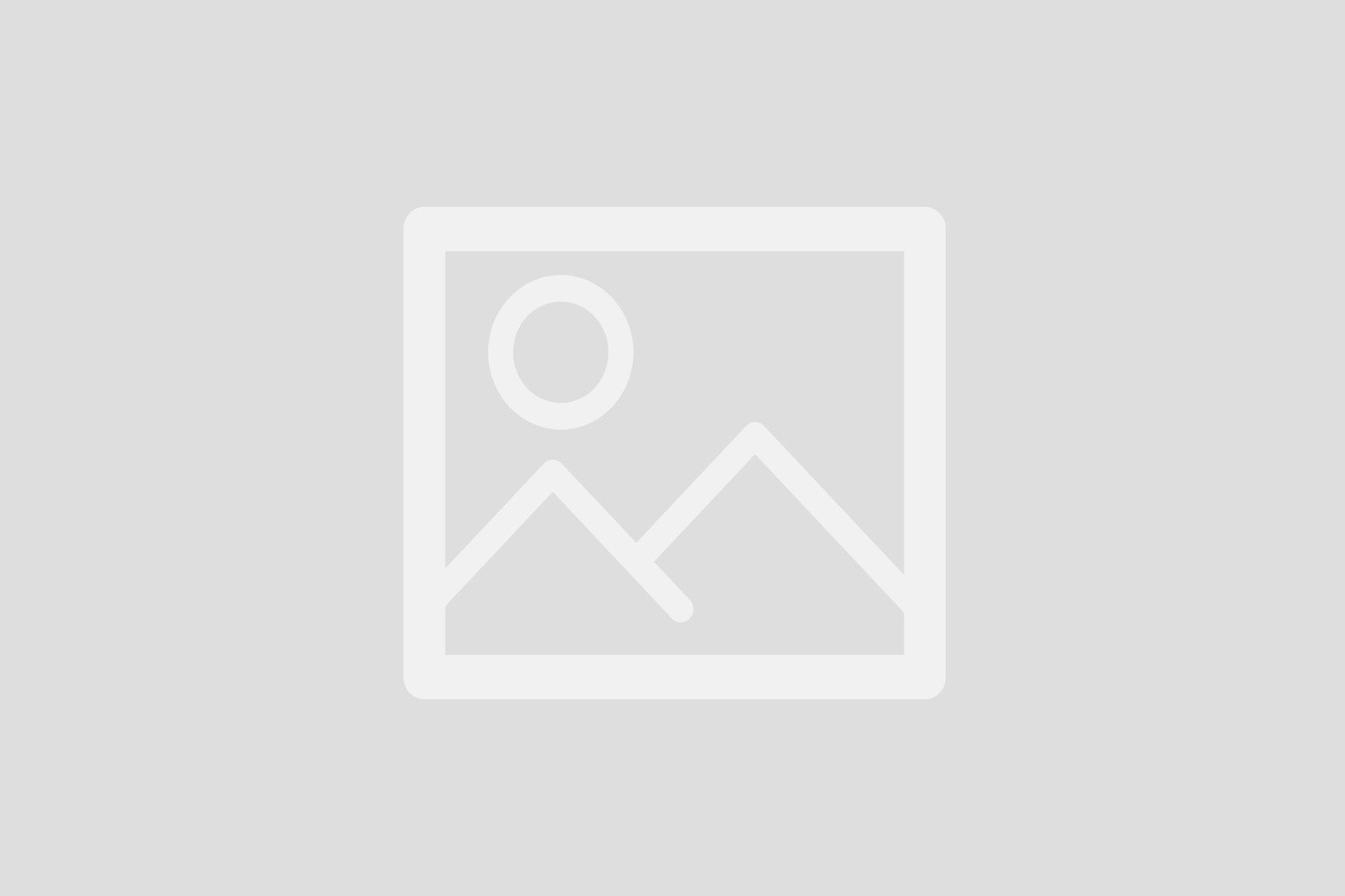 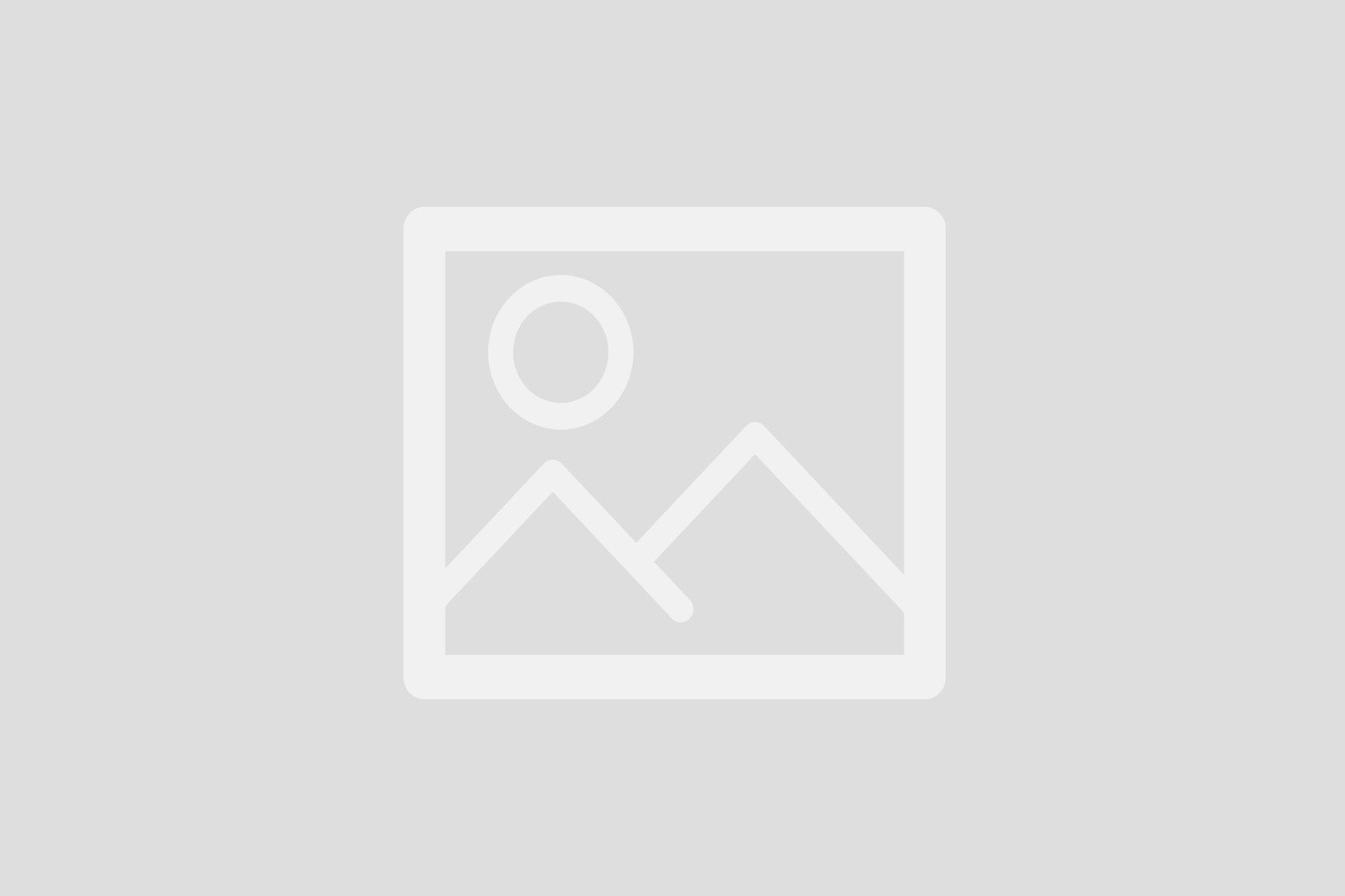 Labore et dolore
Lorem ipsum dolor sit amet, consetetur sadipscing elitr, sed diam nonumy eirmod tempor invidunt ut labore et dolore magna aliquyam erat, sed diam voluptua. At vero eos et accusam et justo duo dolores et ea rebum.
FAZIT / AUSBLICK
Sed diam nonumy eirmod
Lorem ipsum dolor sit amet, consetetur sadipscing elitr, sed diam nonumy eirmod tempor invidunt ut labore 
et dolore magna aliquyam erat, sed diam voluptua
At vero eos et accusam et justo duo dolores et ea rebum. Stet clita kasd gubergren
no sea takimata sanctus est Lorem ipsum dolor sit amet. 
Lorem ipsum dolor sit amet, consetetur sadipscing elitr, sed diam nonumy eirmod 
tempor invidunt ut labore et dolore magna aliquyam erat, sed diam voluptua. At vero eos.
no sea takimata sanctus est Lorem ipsum dolor sit amet. 
Lorem ipsum dolor sit amet, consetetur sadipscing elitr, sed diam nonumy eirmod 
tempor invidunt ut labore et dolore magna aliquyam erat, sed diam volup
VORGEHEN / PROZESS / VORHABEN
Tempor invidunt

Lorem ipsum dolor sit amet, consetetur sadipscing elitr, sed diam nonumy eirmod tempor invidunt ut labore et dolore magna aliquyam erat, sed diam voluptua
At vero eos et accusam et justo duo dolores et ea rebum. Stet clita kasd gubergren, no sea takimata sanctus est Lorem ipsum dolor sit amet. 
Lorem ipsum dolor sit amet, consetetur sadipscing elitr, sed diam nonumy eirmod tempor invidunt ut labore et dolore magna aliquyam erat, sed diam voluptua.
Hochschule für Technik und Wirtschaft Dresden
Fakultät GeoinformationProfessur Photogrammetrie
Kontakt
Prof. Dr.-Ing. Danilo Schneider
www.photogrammetrie.de
Zusammenarbeit mit:
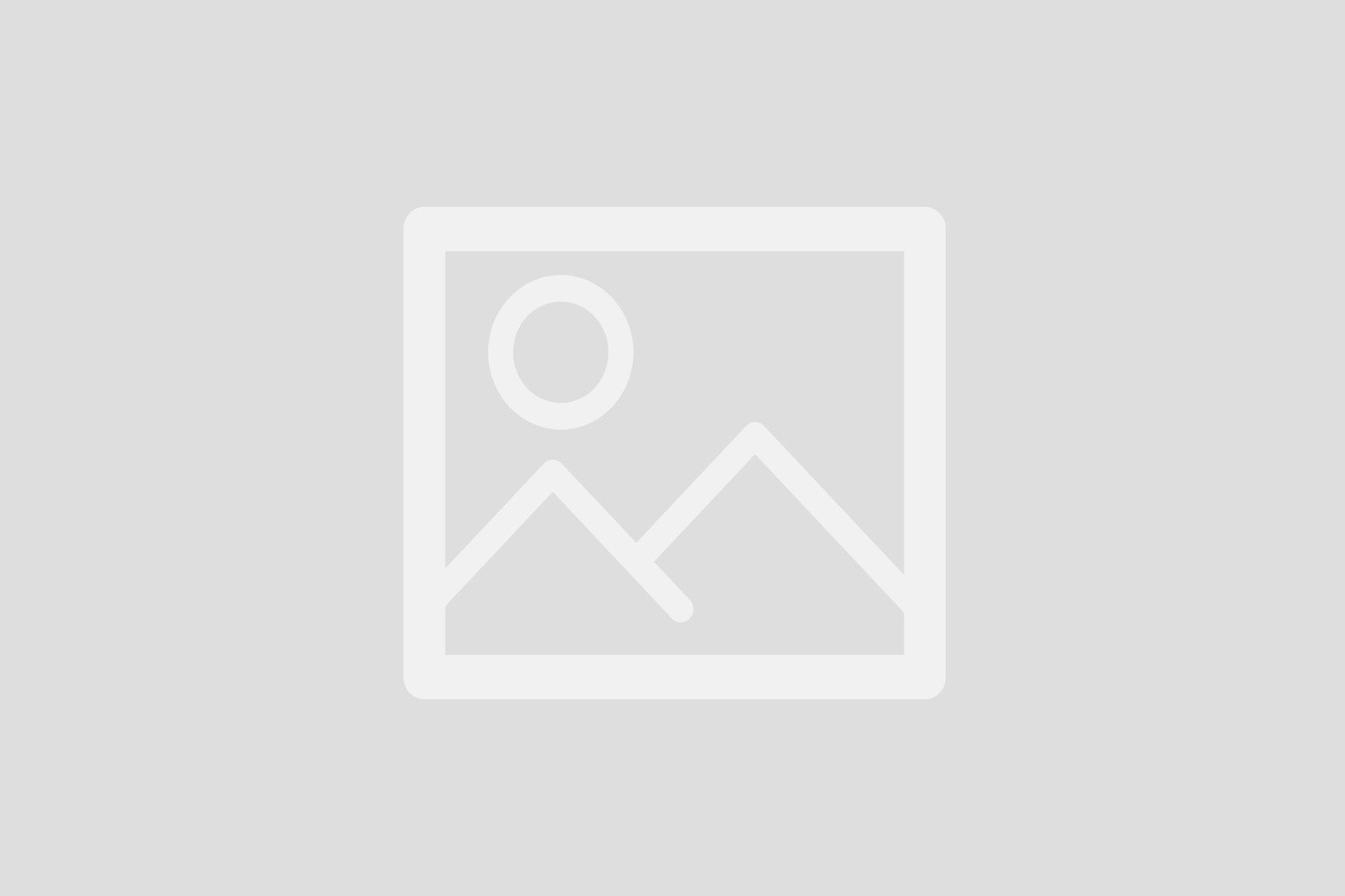 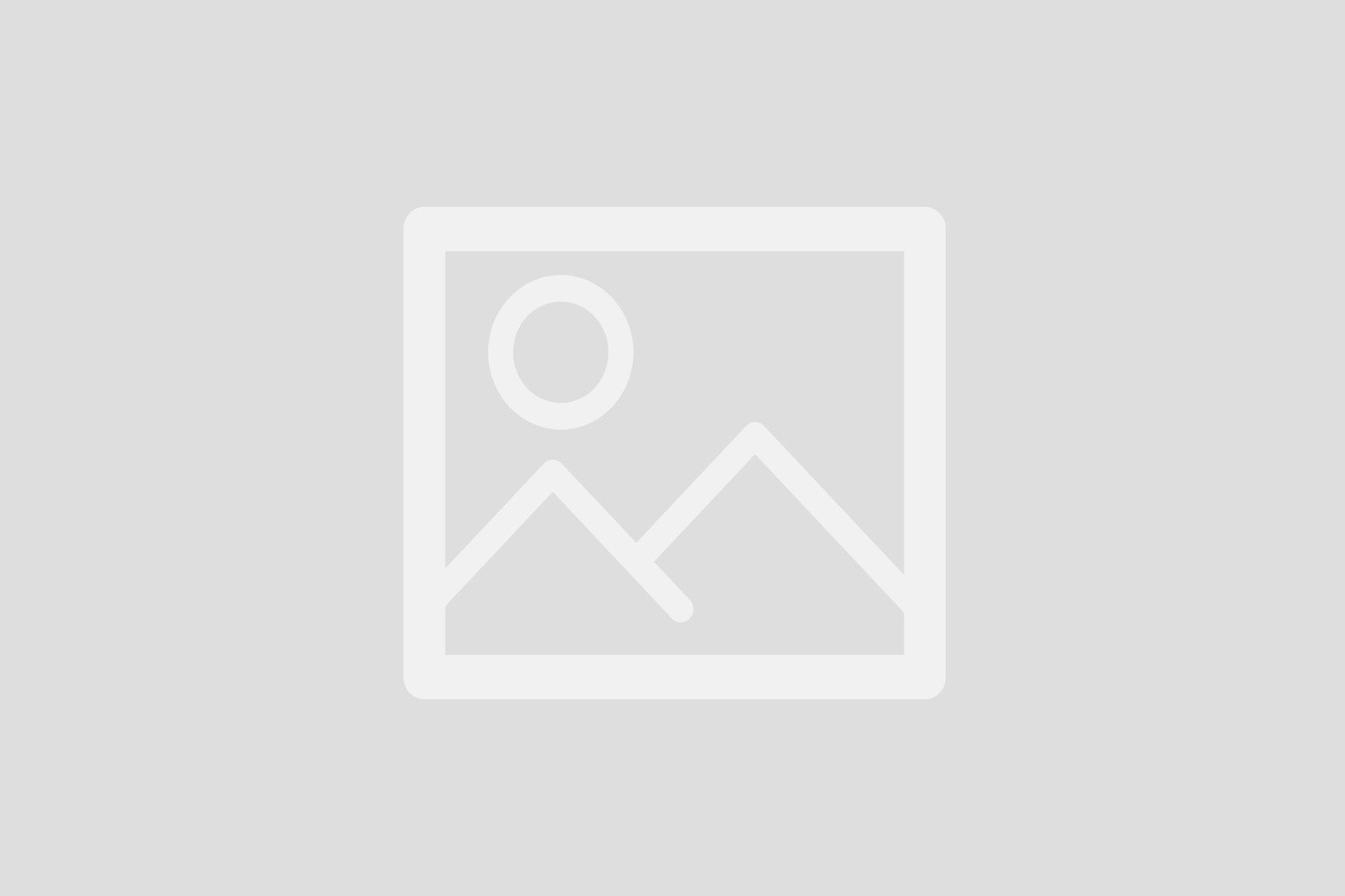 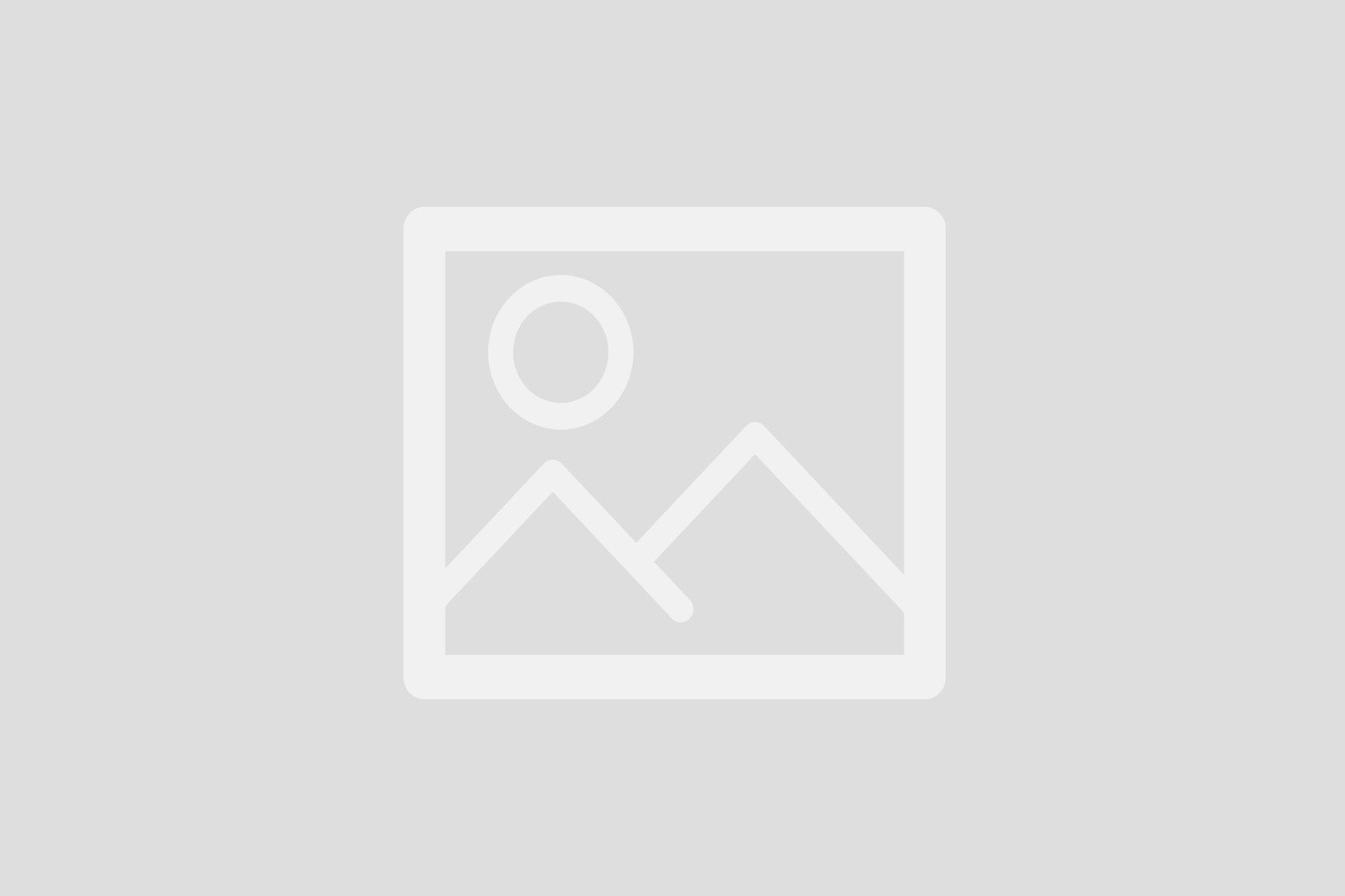 01/2025